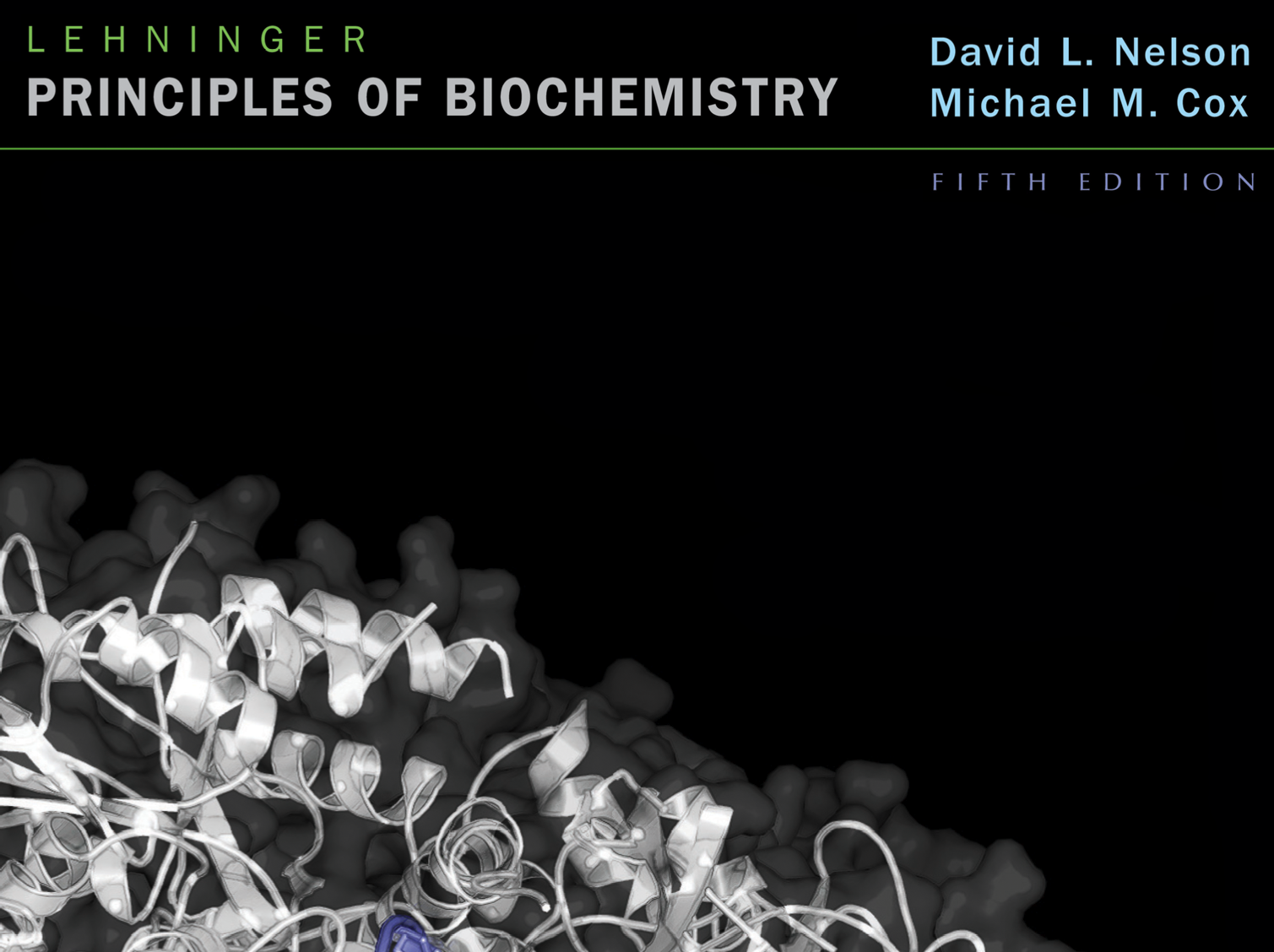 Nucleotides and Nucleic Acids
© 2009 W. H. Freeman and Company
Nucleotides and Nucleic Acids
Key topics:
Biological function of nucleotides and nucleic acids
Structures of common nucleotides
Structure of double stranded DNA
Structures of ribonucleic acids
Denaturation and annealing of DNA
Chemistry of nucleic acids; mutagenesis
Functions ofNucleotides and Nucleic Acids
Nucleotide Functions:
Energy for metabolism (ATP)
Enzyme cofactors (NAD+)
Signal transduction (cAMP)

Nucleic Acid Functions: 
Storage of genetic info (DNA)
Transmission of genetic info (mRNA)
Processing of genetic information (ribozymes)
Protein synthesis (tRNA and rRNA)
Nucleotides and Nucleosides
Nucleotide = 
Nitrogeneous base
Pentose
Phosphate

Nucleoside = 
Nitrogeneous base
Pentose

Nucleobase = 
Nitrogeneous base
Phosphate group
Negatively charged at neutral pH 
Typically attached to 5’ position
Nucleic acids are built using 
	5’-triphosphates
Nucleic acids contain one phosphate moiety per nucleotide
May be attached to other positions:
Pentose in Nucleotides
-D-ribofuranose in RNA
-2’-deoxy-D-ribofuranose in DNA

Different puckered conformations of the sugar ring are possible
Nucleobases
Derivatives of pyrimidine or purine
Nitrogen-containing heteroaromatic molecules
Planar or almost planar structures
Absorb UV light around 250-270 nm
Pyrimidine Bases
Cytosine is found in both DNA and RNA
 Thymine is found only in DNA
 Uracil is found only in RNA
 All are good H-bond donors and acceptors
 Cytosine pKa at N3 is 4.5
 Thymine pKa at N3 is 9.5
 Neutral molecules at pH 7
Purine Bases
Adenine and guanine are found in in both RNA and DNA
Also good H-bond donors and acceptors 
Adenine pKa at N1 is 3.8
Guanine pKa at N7 is 2.4
Neutral molecules at pH 7
UV Absorption of Nucleobases
Absorption of UV light at 250-270 nm is due to   * electronic transitions 
Excited states of common nucleobases decay rapidly via radiationless transitions
Effective photoprotection of genetic material
No fluorescence from nucleic acids
b-N-Glycosidic Bond
In nucleotides the pentose ring is attached to the nucleobase via 
	N-glycosidic bond. 
The bond is formed to the anomeric carbon of the sugar in b configuration
The bond is formed 
to position N1 in pyrimidines
to position N9 in purines 
This bond is quite stable toward hydrolysis, esp. in pyrimidines
Bond cleavage is catalyzed by acid
Conformation around N-Glycosidic Bond
Relatively free rotation can occur around the N-glycosidic bond in free nucleotides
The torsion angle about the N-glycosidic bond (N-C1') is denoted by the symbol c
The sequence of atoms chosen to define this angle is O4'-C1'-N9-C4 for purine,
	and O4'-C1'-N1-C2 for pyrimidine derivatives
Angle near 0corresponds to syn conformation
Angle near 180  corresponds to anti conformation 
Anti conformation is found in normal B-DNA
Nomenclature
Minor Nucleosides in DNA
Modification is done after DNA 
  synthesis
 5-Methylcytosine is common in 
  eukaryotes, also found in bacteria
 N6-Methyladenosine is common in 
  bacteria, not found in eukaryotes
 Epigenetic marker:
 Way to mark own DNA so that cells can degrade foreign DNA (prokaryotes)
 Way to mark which genes should be active (eukaryotes)
 Could the environment turn genes on and off in an inheritable manner?
Minor Nucleosides in RNA
Inosine sometimes found in the “wobble position” of the anticodon in tRNA
Made by de-aminating adenosine
Provides richer genetic code

Pseudouridine () found widely in tRNA and rRNA
More common in eukaryotes but found also in eubacteria
Made from uridine by enzymatic isomerization after RNA synthesis
May stabilize the structure of tRNA
May help in folding of rRNA
Polynucleotides
Covalent bonds formed via phosphodiester linkages
negatively charged backbone
DNA backbone is fairly stable
Hydrolysis accelerated by enzymes (DNAse)
RNA backbone is unstable
In water, RNA lasts for a few years
In cells, mRNA is degraded in few hours
Linear polymers
No branching or cross-links
Directionality
5’ end is different from 3’ end
We read the sequence from 5’ to 3’
Hydrolysis of RNA
RNA is unstable under alkaline conditions
Hydrolysis is also catalyzed by enzymes (RNase)
RNase enzymes are abundant around us:
S-RNase in plants prevents inbreeding
RNase P is a ribozyme (enzyme made of RNA) that processes tRNA precursors
Dicer is an enzyme that cleaves double-stranded RNA into oligonucleotides
protection from viral genomes
RNA interference technology
Hydrogen Bonding Interactions
Two bases can hydrogen bond to form a base pair
For monomers, large number of base pairs is possible
In polynucleotide, only few possibilities exist
Watson-Crick base pairs predominate in double-stranded DNA
A pairs with T
C pairs with G
Purine pairs with pyrimidine
AT and GC Base Pairs
Discovery of DNA Structure
One of the most important discoveries in biology

Why is this important
 "This structure has novel features which are of considerable biological interest“
--- Watson and Crick, Nature, 1953

Good illustration of science in action:
Missteps in the path to a discovery
Value of knowledge
Value of collaboration
Cost of sharing your data too early